গড় মুনাফার হার ও পে-ব্যাক সময় নির্ণয়
ফিন্যান্স এন্ড ব্যাংকিং 
নবম ও দশম শ্রেণি 
পঞ্চম অধ্যায় 
মূলধন আয়-ব্যয় প্রাক্কলন  বা মূলধন বাজেটিং
ফেরদৌসী বেগম
সহকারি প্রধান শিক্ষক
সিডিএ গার্লস স্কুল এন্ড কলেজ
চাঁন্দগাও , চট্টগ্রাম।
এই পাঠ শেষে শিক্ষার্থীরা-

 গড় মুনাফার হার ও পে ব্যাক সময় সম্পর্কে 
   ধারণা লাভ করবে।
 গড় মুনাফার হার ও পে ব্যাক সময় সম্পর্কিত   
   গাণিতিক সমস্যা সমাধান করতে পারবে।
 গড় মুনাফার হার ও পে ব্যাক সময় প্রয়োগের  
   মাধ্যমে প্রকল্প নির্বাচন করতে পারবে।
গড় মুনাফার হার পদ্ধতি
গড় মুনাফার হার পদ্ধতিতে প্রত্যাশিত নগদ প্রবাহের পরিবর্তে প্রত্যাশিত মুনাফাকে বিবেচিত করা হয় । প্রত্যাশিত বার্ষিক গড় নিট মুনাফাকে গড় বিনিয়োগ দিয়ে ভাগ করলে গড় মুনাফার হার পাওয়া যায় । অর্থাৎ

এ পদ্ধতিতে প্রতিবছরের প্রত্যাশিত মোট মুনাফাকে মোট বছরের সংখ্যা দিয়ে ভাগ করলে গড় মুনাফা এবং বিনিয়োগ ২ দিয়ে ভাগ করলে গড় বিনিয়োগ পাওয়া যাবে।
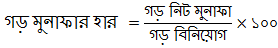 সিদ্ধান্ত নীতি 
১) গড় মুনাফার হার যত বেশি হয় তত ভাল ।
২) ব্যাংক থেকে ঋণ নিয়ে যদি প্রকল্পের অর্থায়ন করা হয় , তবে ব্যাংকের একটি চাহিদা থাকে । গড় মুনাফার হার সুদ অপেক্ষা কম হলে ঋণ পাওয়া যায় না । এমতাবস্থায় প্রকল্পটির গড় মুনাফার অধিকতর হলে গ্রহণযোগ্য ।
৩) কোন কোন কোম্পানির ক্ষেত্রে গড় মুনাফার একটি সর্বনিম্ন হার পূর্ব নিধারিত থাকে । নির্দিষ্ট কোন বিনিয়োগ বা প্রকল্পের জন্য নির্ণীত গড় মুনাফার হার কোম্পানির ব্যাবস্থাপনা কর্তৃক নির্ধারিত সর্বনিম্ন হ্যার থেকে কম হলে বিনিয়োগ সুযোগ বা প্রকল্পটি বাতিল বা বর্জন করা হয় । পক্ষান্তরে, গড় মুনাফার হার যদি কাঙ্ক্ষিত হার থেকে বেশি হয়, তবে প্রকল্পটি গ্রহণ করা হয় ।
৪) একাধিক প্রকল্পের ক্ষেত্রে উপরে বর্ণিত নীতি অনুসারে গ্রহণযোগ্য বিনিয়োগ সুযোগ বা প্রকল্পগুলোকে ক্রমানুসারে সাজানো হয় এবং প্রতিষ্ঠানের মূলধনের পর্যাপ্ততা সাপেক্ষে প্রয়োজনীয় সংখ্যক বিনিয়োগ সুযোগ বা প্রকল্প নির্বাচন করা হয় ।
পাঠ্য পুস্তকে উল্লেখিত প্রশ্নটি নিম্নে দেয়া হলো।
প্রকল্প ‘ক’ ও ‘খ’ এর গড় মুনাফার হার নির্ণয় করো।
প্রকল্প ‘ক’ এর গড় মুনাফার হার নির্ণয়
প্রকল্প ‘খ’ এর গড় মুনাফার হার নির্ণয়
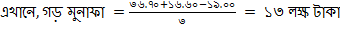 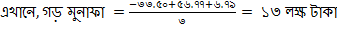 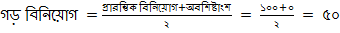 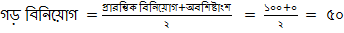 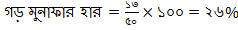 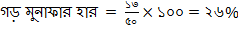 সিদ্ধান্তঃ দুটি প্রকল্পের মধ্যে যে প্রকল্পে গড় মুনাফার হার বেশি সে প্রকল্প গ্রহণযোগ্য। এখানে দুটি প্রকল্পেই গড় মুনাফার হার সমান। সুতরাং দুটি প্রকল্পই সমান  লাভজনক। এমতাবস্থায় প্রতিষ্ঠান যে কোনটিই গ্রহণ করতে পারে।
ওয়াল্টন গ্রুপ এর কাছে ‘তিস্তা’ ও ‘তিতাস’ নামক দুটি প্রকল্পের 
৩ বছর মেয়াদি প্রকল্প রয়েছে। উভয় প্রকল্পের প্রাথমিক বিনিয়োগ  ৭,০০,০০০ টাকা এবং অন্যান্য তথ্যাদি নিম্নরূপঃ
‘তিস্তা’ ও ‘তিতাস’  প্রকল্প দুটির গড় মুনাফার হার নির্ণয় করো এবং কোন প্রকল্পটি গ্রহণযোগ্য বলে তুমি মনে করো।
প্রকল্প ‘তিস্তা’এর গড় মুনাফার হার নির্ণয়
প্রকল্প ‘তিতাস’এর গড় মুনাফার হার নির্ণয়
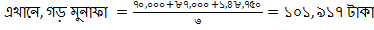 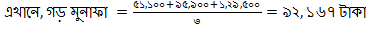 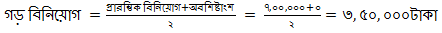 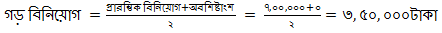 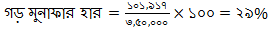 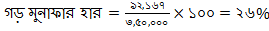 সিদ্ধান্তঃ এখানে, ‘তিস্তা’ ও ‘তিতাস’ প্রকল্প  দুটির  মধ্যে ‘তিস্তা’ প্রকল্পের গড় মুনাফার হার ২৯%, অপরদিকে ‘তিতাস’ প্রকল্পের গড় মুনাফার হার ২৬%। সিদ্ধান্তনীতি অনুযায়ি যে প্রকল্পের গড় মুনাফার হার বেশি সে প্রকল্প গ্রহণযোগ্য। সুতরাং ওয়ালটন গ্রুপের বিনিয়োগের জন্য ‘তিস্তা’ প্রকল্পটি গ্রহণযোগ্য।
পে-ব্যাক সময় পদ্ধতি
ব্যাবসায় বা প্রকল্পে বিনিয়োগকৃ্ত টাকা কত দিনে ফেরত আসবে তা পে-ব্যাক সময় পদ্ধতি নির্দেশ করে । ব্যাবসায় বিনিয়োগ বা প্রকল্প থেকে আগত আন্তঃপ্রবাহগুলো যদি সমান হয় ,তবে বিনিয়গকৃ্ত টাকাকে বার্ষিক নগদ প্রবাহ দিয়ে ভাগ করলে পে-ব্যাক সময় নির্ণয় করা যায়।


সিদ্ধান্ত নীতি                                                
পে-ব্যাক সময় পদ্ধতিতে , যে প্রকল্পের পে-ব্যাক সময় যত কম , সে প্রকল্পটি তত গ্রহণযোগ্য হিসেবে বিবেচিত হয় । অনুরূপভাবে যে প্রকল্পের পে-ব্যাক সময় যত বেশি , সে প্রকল্পটি তত বেশি অগ্রহণযোগ্য হিসেবে বিবেচিত হয় ।
কোম্পানির কর্মকর্তারা বিভিন্ন বিষয় যেমনঃ বিনিয়োগের ধরন (স্থায়ী সম্পত্তির ক্রয়,  ব্যবসার সম্প্রসারণ, উৎপাদন পদ্ধতির প্রতিস্থাপন বা আধুনিকায়ন), বিনিয়োগ বা প্রকল্প ঝুঁকি এবং অন্যান্য বিষয় চিন্তাভাবনা করে পে-ব্যাক সময় নির্ধারণ করেন।
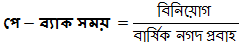 =(২+০৯০)বছর  = ২৯০ বছর
‘স্বর্ণা’ ও ‘বর্ণা’ নামক দুটি ৪ বছরের প্রকল্পের প্রারম্ভিক মূলধন ২,০০,০০০ টাকা। ‘স্বর্ণা’ প্রকল্পের নগদ প্রবাহ যথাক্রমে ৭০,০০০, ৬৫ ,০০০, ৭২,০০০ ও ৬৭,০০০ টাকা । পক্ষান্তরে ‘বর্ণা’ প্রকল্পের নগদ প্রবাহ যথাক্রমে ৫৫,০০০, ৪৭,০০০, ৬৫,০০০ ও ৭০,০০০ টাকা।
‘স্বর্ণা’ প্রকল্পের পে-ব্যাংক সময় নিম্নরূপঃ
‘বর্না ’ প্রকল্পের পে-ব্যাংক সময় নিম্নরূপঃ
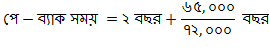 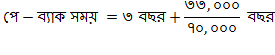 =(৩+০৪৭)বছর     = ৩৪৭ বছর
সিদ্ধান্তঃ এখানে ‘স্বর্ণা’ প্রকল্পের পে-ব্যাক সময় ২৯০ বছর অপরদিকে ‘বর্না ’ প্রকল্পের পে-ব্যাংক সময়  ৩৪৭ বছর। যে প্রকল্পের পে-ব্যাক সময় কম সে প্রকল্প গ্রহণযোগ্য। এখানে ‘স্বর্ণা’ প্রকল্পের পে-ব্যাক সময় কম, সুতরাং ‘স্বর্ণা’ প্রকল্প গ্রহণযোগ্য।
জনাব স্বপন একটি প্রকল্প গ্রহণ করেছেন। প্রকল্পটির প্রাথমিক বিনিয়োগ ৫০,০০০ টাকা এবং অবশিষ্ট মূল্য ১০,০০০ টাকা। অবচয় পূর্ব ও কর প্রদানের পূর্বে উক্ত প্রকল্প থেকে প্রথম থেকে পঞ্চম বছর পর্যন্ত যথাক্রমে ১০,০০০ টাকা, ১২,০০০ টাকা, ১৪,০০০ টাকা, ১৬,০০০ টাকা এবং ২০,০০০ টাকা পাওয়া যাবে। করের হার ২০%। জনাব স্বপন সরলরৈখিক পদ্ধতিতে অবচয় ধার্য করেন। 
ক)  জনাব স্বপনের ব্যবসায়ের গড় মুনাফার হার নির্ণয় কর। 
খ)  জনাব স্বপনের পে-ব্যাংক সময় নির্ণয় কর।

জনাব স্বপনের ব্যবসায়ের গড় মুনাফার হার নিম্নরূপঃ
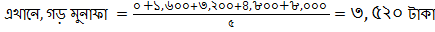 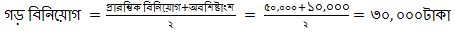 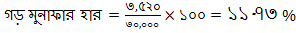 জনাব স্বপনের নগদ প্রবাহ নিম্নরূপঃ
জনাব স্বপনের পে-ব্যাংক সময় নিম্নরূপঃ
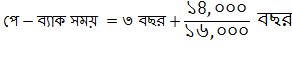 =(৩+০৮৮)বছর
	= ৩৮৮ বছর